«Социализация детей-инвалидов и детей с ОВЗ в рамках проектно-исследовательской деятельности  на дому с использованием дистанционных образовательных технологий»
https://ramsch15.edumsko.ru /
Салеева Л. Ю.,
заместитель директора по УМР
высшей квалификационной категории
МОУ «Быковская СОШ № 15»
Раменского городского округа
Актуальность, уникальность и особенности реализации направлений деятельности академической площадки
Одним из приоритетных направлений современной системы образования является формирование творческой личности, направленной на самостоятельный поиск нового, решение проблем в нестандартной ситуации. Раскрыть и развить творческие способности не только здорового, но и имеющего ограниченные возможности здоровья ребенка (в условиях дистанционного обучения) возможно, с применением в практике обучения проектно-исследовательской  технологии, что является  возможностью реальной деятельности, в которой ребенок-инвалид и ребенок с ОВЗ может не только проявить свою индивидуальность, но и обогатить ее,  реально использовать, развить познавательные возможности и потребности и пополнить собственный опыт.
Сотрудничество(совместные мероприятия, приглашения к взаимодействию, заключенные соглашения, договоры, др.)
Муниципальное
Соглашение о совместной деятельности Муниципального бюджетного учреждение культуры  Быковский детский филиал МУК «РМБ» и МОУ Быковской СОШ №15 от 01.02.2020 года
Региональное 
Соглашение о сотрудничестве АСОУ с академической площадкой от 07.10.2020
Межрегиональное
Договор №599 о совместном сотрудничестве по профессиональной ориентации обучающихся МОУ Быковской СОШ №15 и ФГБУ «ВНИИКР» от 16.10.2019
Решенные задачи и достигнутые результатыОпределены направления социализации детей с ОВЗ и инвалидностью
Внеурочная работа учителя-предметника
Работа классного руководителя
Формы проведения внеурочных занятий в соответствии с индивидуальными учебными планам обучающихся
Участие в научном обществе обучающихся школы
Решенные задачи и достигнутые результатыРазработаны модели социализации детей с ОВЗ и инвалидностью
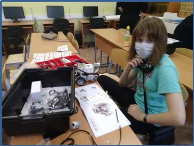 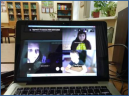 Решенные задачи и достигнутые результаты Составлена база дистанционных олимпиад и конкурсов
«Математика и проектирование» http://new.asou-mo.ru/index.php/ru/2015-11-30-08-14-02/2015-11-30-08-31-47   
Дистанционная международная  олимпиада «Глобус» - https://mirglobus.com/   
Международный турнир «Мир знаний» в центре дистанционных турниров «Град знаний» https://www.gradznanij.ru/alphabet   
Всероссийский центр дистанционных олимпиад «Летописец» http://xn----itbbaoqmljfree2cn.xn--p1ai/  
Творческий фестиваль "Капелька неба» http://darmosreg.ru/news/tvorcheskiy-festival-kapelka-neba Международные олимпиады и конкурсы «Клевер» https://cleve.ru/  
Международная дистанционная олимпиада «Big Ben» http://www.olympiad-bigben.ru/ 
Интерактивная образовательная онлайн-платформа https://uchi.ru/
Центр развития ИТ-образования https://it-edu.com/ru 
Центр всероссийских дистанционных олимпиад - http://xn----itbbaoqmljfree2cn.xn--p1ai/index.php/tekushchie-meropriyatiya 
ЦРТ «Мега-Талант» - https://mega-talant.com/
Решенные задачи и достигнутые результаты% обучающихся на дому с ОВЗ и инвалидностью охваченных мероприятиями Научного общества обучающихся
Решенные задачи и достигнутые результатыпоступление в профессиональные учебные заведения выпускников МОУ «Быковская СОШ № 15» с 2011 по 2020 г.
Перспективные цели и ожидаемые результаты деятельности академической площадки (2021-2023 гг.)
Апробировать проведение учебных занятий с «малочасовыми» предметами в группах по параллелям
Апробировать в рамках проведения учебных занятий с обучающимися на дому презентации творческих заданий по различным учебным предметам
Продолжить практику дистанционных родительских собраний
Пополнять базу олимпиад и конкурсов для детей с ОВЗ и инвалидностью.
Внедрить в работу школы практику работы классных руководителей с категорией детей с ОВЗ и инвалидностью.
Увеличить процент участников детей с ОВЗ и инвалидностью в работе Научного общества обучающихся.
Внедрить в работу школы  разработанные модели организации проведения внеурочной деятельности в соответствии индивидуальными планами обучающихся детей на дому,
Ваше мнение и пожелания по деятельности академической площадки и взаимодействию с Научно-методическим центром сопровождения обучения детей с ОВЗ АСОУ
Интересующая тематика совместных мероприятий «Особенности психодиагностической и коррекционной работы с детьми с ОВЗ и инвалидностью»
Новые формы взаимодействия с Центром: канал в телеграмм
Инновационные направления сотрудничества 
Сетевые родительские собрания с определенной тематикой, например : Обзор образовательных учреждений для детей с ОВЗ – колледжей, институтов.
Спасибо!